Visualizing Qualitative Data
Emma Ritchie
April 5, 2022
Disclaimers
The Nature of Qualitative Data
"… the collection and analysis of non-numerical data... in order to provide rich descriptions and possible explanations of people's meaning-making, how they make sense of the world and how they experience particular events" (Coyle, 2007, p. 11)
Interviews (typically semi-structured) are a common method of collecting qualitative data
The Nature of Qualitative Data
Example: Dorey et al. (2022)
Table 1 from Dorey et al., 2022
Figure 3 from Geerlings, 2015
(Table 7.1 from Namey et al., 2007)
Themes that many participants talked about
(Figure 7.1 from Namey et al., 2007)
Different themes that tend to come up together in an interview
(Figure 7.1 from Namey et al., 2007)
Problems with Qualitative Data
(Pokorney et al., 2017)
Viewing Qualitative Data as a Network
Edge
Relationship between Codes
Code
Node
(Pokorney et al., 2017)
Viewing Qualitative Data as a Network
"I'm concerned about the potential of clients being coerced... perhaps a family member wants the reward and they pressure the client to participate so the family member can get the reward. 

The rewards have monetary value, I assume... so that means too that the clients could sell them to make money to gamble."
Clients might be coerced give rewards to someone else
Client might conceal true struggles for rewards
"I think there's potential for this to negatively impact the client. This is a vulnerable population. If they end up gambling despite the rewards, they might feel worse about themselves and conceal the truth from us.”
Clients could sell incentives to gamble
Clients feel unworthy of rewards
*Quotes and network are made up, codes are from the study
(Dorey et al., 2022)
How To: Network Analysis
(Pokorney et al., 2017)
Network Descriptives
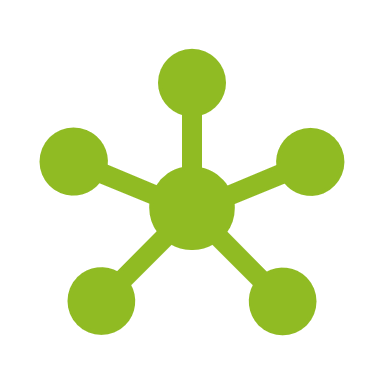 Network size
Number of nodes and edges
 Average path length: # of edges travelled to connect two random nodes
Graph density: # of edges per node : # of all possible edges
Weight of edges: reflects quality, intensity, or duration between two nodes 
Weighted degree
Accounts for the number (degree) and strength (weight) of the edges
Measure of a node's connectedness and importance within a network
(Pokorney et al., 2017)
Data: effect of participating in a 3-month Buddhist meditation retreat

Subject codes: what is being talked about 
Summarize general topics and subtopics 
Data-prompted, not a priori

Community: clusters of nodes that are well-connected to each other
Example: Subject Code Networks
(Pokorney et al., 2017)
Low density
High average path length
High network diameters
(Figure 2 from Pokorney et al., 2017)
Theme coding: 
Grouping together "concepts, events, persons, and concerns" (Pokorney et al., 2017, p. 8) that fit with a predefined label
Allows to see how common themes are and relatedness to other themes

Themes capture concepts in data that is useful for research questions
Example 2: Network of Theme Codes
(Pokorney et al., 2017)
(Figure 3a Pokorney et al., 2017)
(Figure 3b from Pokorney et al., 2017)
Conclusion
Network analysis is an attempt to make qualitative data easier to visualize and read, and to make it more engaging
Networks are dynamic (not static as shown in pictures) and can be interactive 
Certain software allows a "playback" if interviews are coded with timestamps
Provision of network descriptives another way to understand qualitative data
Flexible, adaptive to each researcher, their approach, their questions
Allows other researchers to critically evaluate data if networks are publicly available
(Pokorney et al., 2017)
Coyle, A. (2007). Introduction to qualitative psychological research. In E. Lyons & A. Coyle (Eds.), Analysing qualitative data in psychology (pp. 9–29). Sage Publications Ltd. https://doi.org/10.4135/9781446207536.d7 
Dorey, L., Christensen, D. R., May, R., Hoon, A. E., & Dymond, S. (2022). Gambling treatment service providers’ views about contingency management: A thematic analysis. Harm Reduction Journal, 19, Article 19. https://doi.org/10.1186/s12954-022-00600-0 
Geerling, L. (2015). Cultural negotiations in transnational knowledge: Cases of clinical psychology from the Malay Archipelago and beyond [unpublished master’s thesis]. James Cook University. https://doi.org/10.13140/RG.2.1.2561.9284 
Namey, E., Guest, G., Thairu, L., & Johnson, L. (2007). Data reduction techniques for large qualitative data sets. In G. Guest & K. MacQueen (Eds.), Handbook for team-based qualitative research (pp. 137–163). Altamira Press. 
Pokorney, J. J., Norman, A., Zanesco, A. P., Bauer-Wu, S., Sahdra, B. K., & Saron, C. D. (2017). Network analysis for the visualization and analysis of qualitative data. Psychological Methods, 23(1), 169-183. https://doi.org/10.1037/met0000129
References